Quand j’écoute cette musique, ça me donne envie de :
(je colorie ma réponse)
Carnet 
D’écoute
COURIR
MARCHER
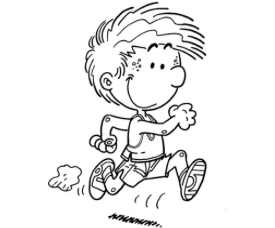 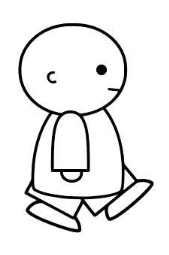 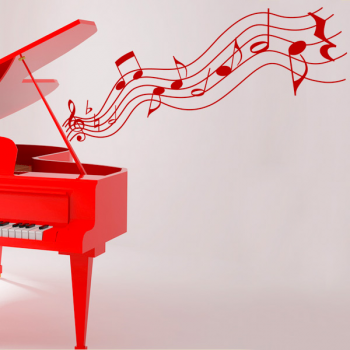 Feuille à imprimer pour chaque musique